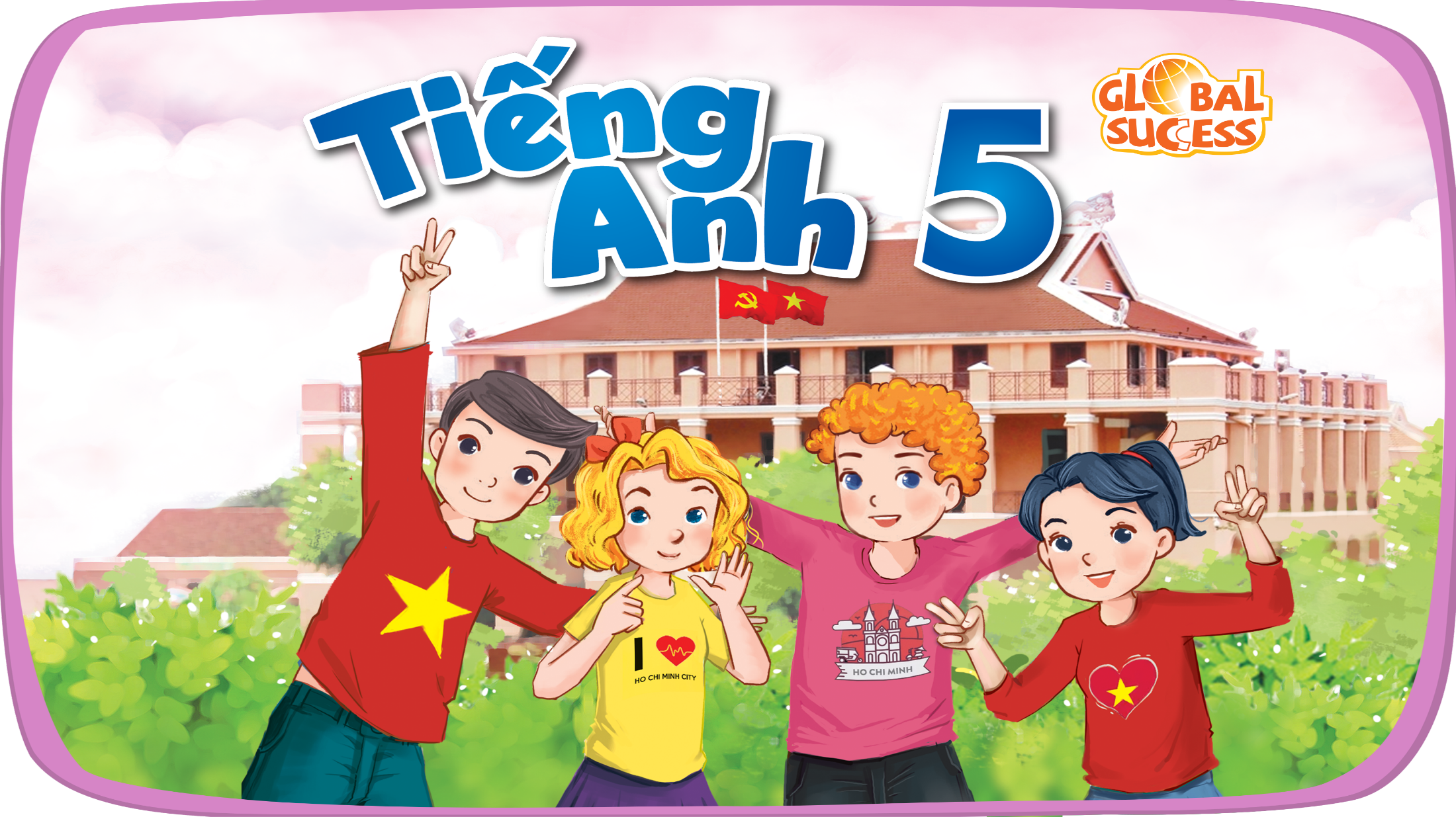 Unit 9Our outdoor activities
Lesson 2 - Period 6
Table of contents
01
Warm-up and Review
02
Activity 4. Read and complete.
03
Activity 5. Let’s write.
04
Activity 6. Project
05
Fun corner and Wrap-up
01
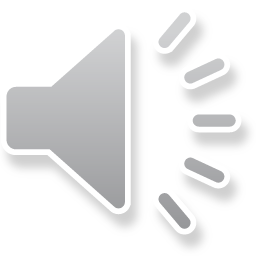 Warm-up and Review
Let’s chant.
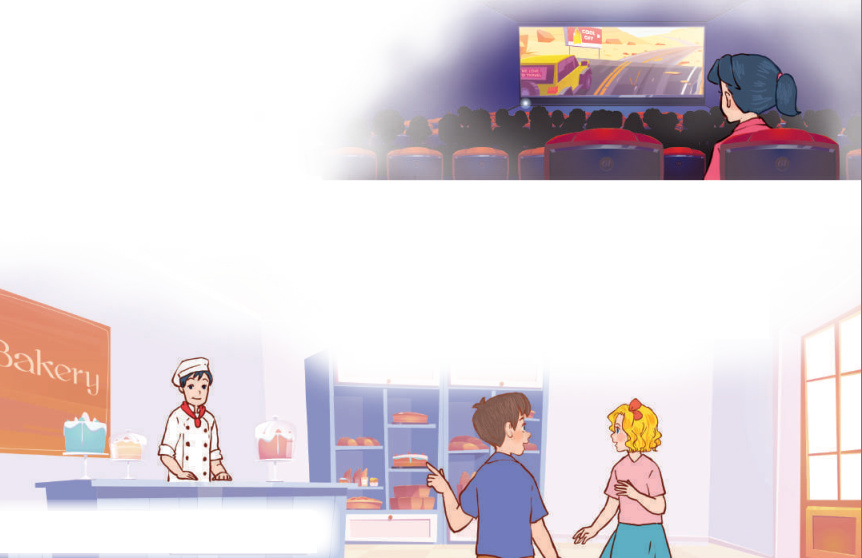 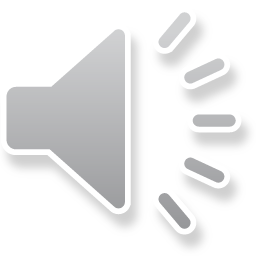 Yesterday, I was at the cinema. 
I wanted to watch a film. 
The film was interesting. 
I liked the film.
Yesterday, we were at the bakery. 
We wanted to buy some cakes. 
The cakes were delicious. 
We loved the cakes.
Let’s chant.
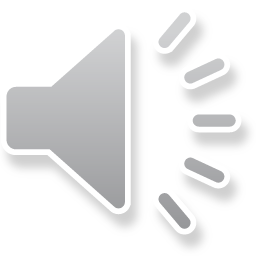 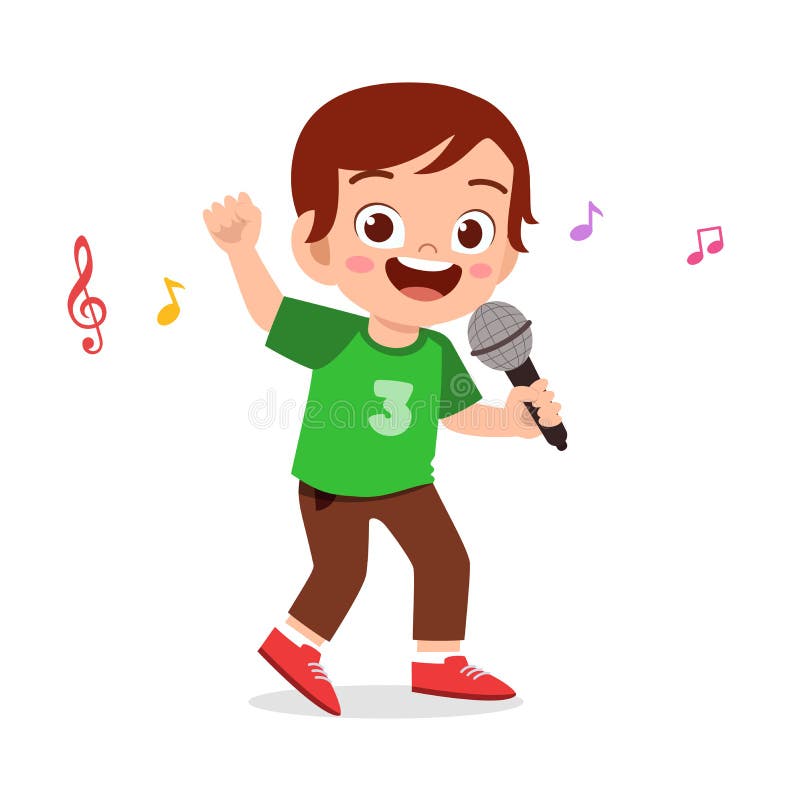 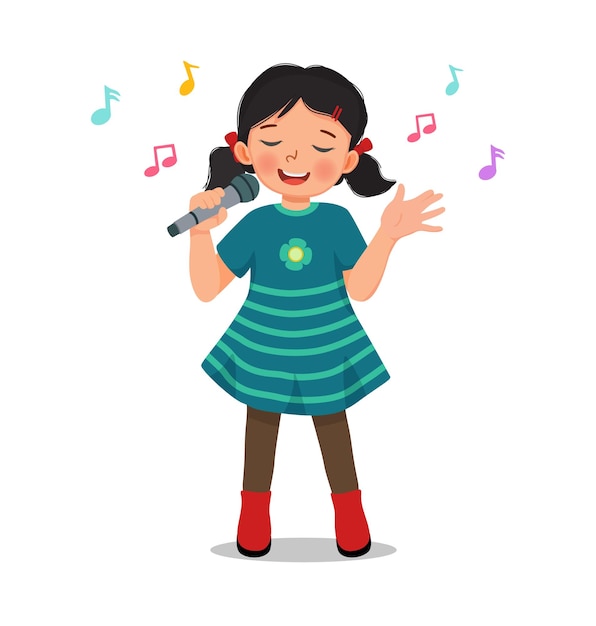 02
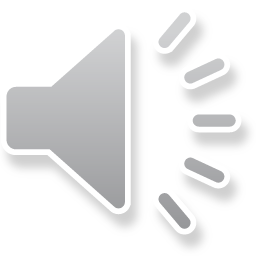 Activity 4. Read and complete.
Read and complete.
Last Saturday, my classmates and I went to Hyde Park, a big park in London. We had a lot of fun there. In the morning, we jogged around the lake. We had a party at noon. Toby played the guitar, Frank sang and our classmates danced. In the afternoon, we looked at flowers in the Rose Garden. Then Julia played badminton with Laura, and David and the boys learned how to ride horses at Hyde Park Stables. We had such a wonderful day!
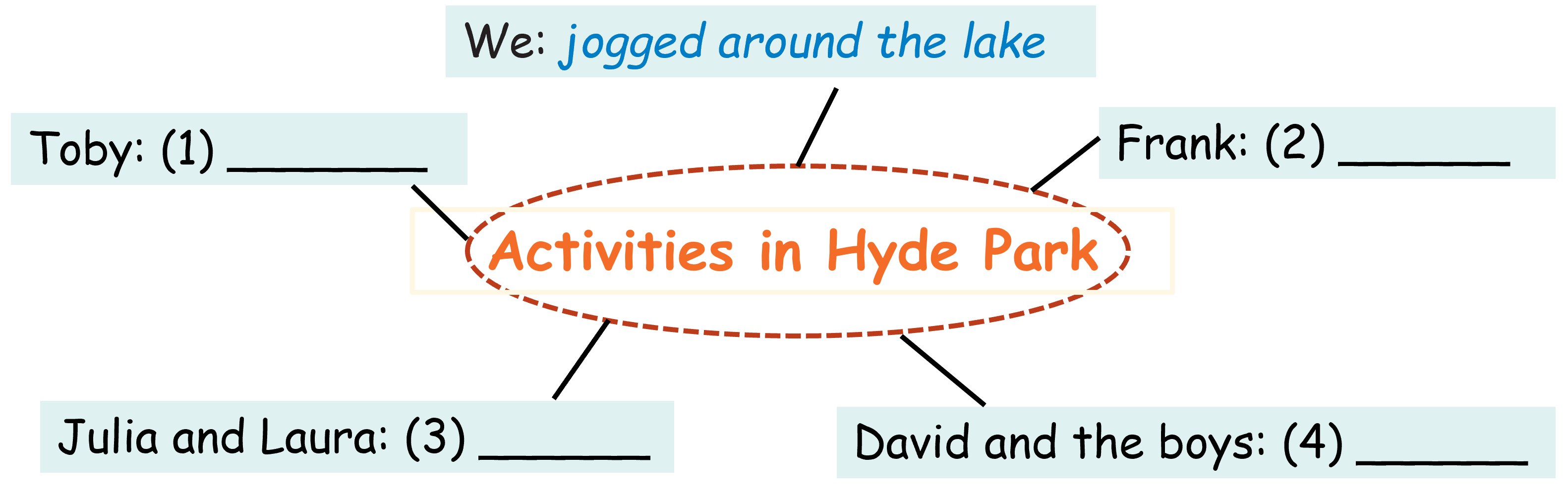 Read and complete
Last Saturday, my classmates and I went to Hyde Park, a big park in London. We had a lot of fun there. In the morning, we jogged around the lake. We had a party at noon. Toby played the guitar, Frank sang and our classmates danced. In the afternoon, we looked at flowers in the Rose Garden. Then Julia played badminton with Laura, and David and the boys learned how to ride horses at Hyde Park Stables. We had such a wonderful day!
played the guitar
Toby: _____________
Read and complete
Last Saturday, my classmates and I went to Hyde Park, a big park in London. We had a lot of fun there. In the morning, we jogged around the lake. We had a party at noon. Toby played the guitar, Frank sang and our classmates danced. In the afternoon, we looked at flowers in the Rose Garden. Then Julia played badminton with Laura, and David and the boys learned how to ride horses at Hyde Park Stables. We had such a wonderful day!
sang
Frank:_________
Read and complete
Last Saturday, my classmates and I went to Hyde Park, a big park in London. We had a lot of fun there. In the morning, we jogged around the lake. We had a party at noon. Toby played the guitar, Frank sang and our classmates danced. In the afternoon, we looked at flowers in the Rose Garden. Then Julia                          with Laura, and David and the boys learned how to ride horses at Hyde Park Stables. We had such a wonderful day!
played badminton
Julia and Laura:_______________
Read and complete
Last Saturday, my classmates and I went to Hyde Park, a big park in London. We had a lot of fun there. In the morning, we jogged around the lake. We had a party at noon. Toby played the guitar, Frank sang and our classmates danced. In the afternoon, we looked at flowers in the Rose Garden. Then Julia played badminton with Laura, and David and the boys                                          at Hyde Park Stables. We had such a wonderful day!
learned how to ride horses
David and the boys:____________________
Complete
We: jogged around the lake
played the guitar
Toby: _____________
sang
Frank:_________
Activities in Hyde Park
played badminton
Julia and Laura: ____________
David and the boys: ____________________
learned how to ride horses
[Speaker Notes: Nháy vào bức thư nhỏ ở góc để xuất hiện bức thư và nhấn vào bức thư để làm biến mất nó]
03
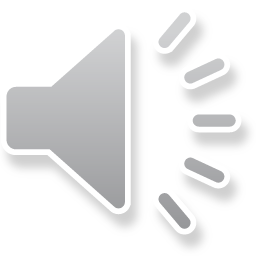 Activity 6. Let’s write.
Let’s write.
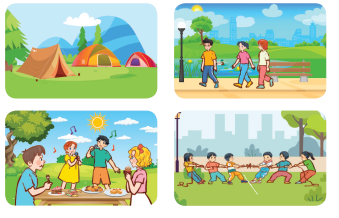 Let’s write.
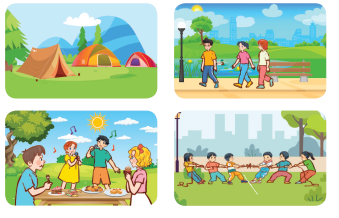 Our outdoor activities
Last summer, we went to _________. 
In the morning, we __________. At noon, ________. In the afternoon, ________. We were all happy.
Let’s write.
Suggested answer
Our outdoor activities
Last summer, we went to_______. In the morning, we _______________________________________. At noon, _______________________________________________
________  In the afternoon, ________________________
_______________ . We were all happy.
campsite
walked along the long road and watched the flowers
we had a small party. We sang some English songs and ate cakes and sweets.
the boys played tag of war and the
girls played badminton
Let’s write.
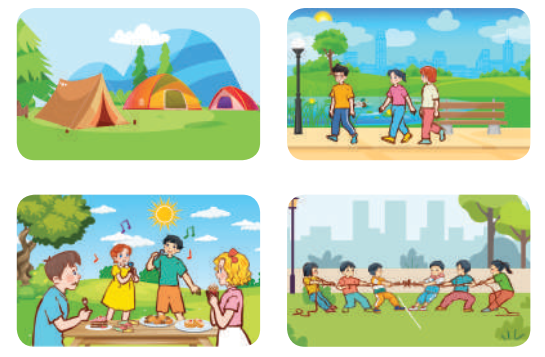 Our outdoor activities
Last summer, we went to _________. 
In the morning, we __________. At noon, ________. In the afternoon, ________. We were all happy.
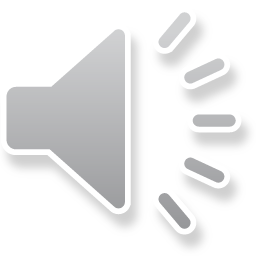 04
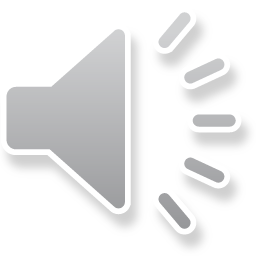 Activity 3. Project
Project
Our outdoor activities
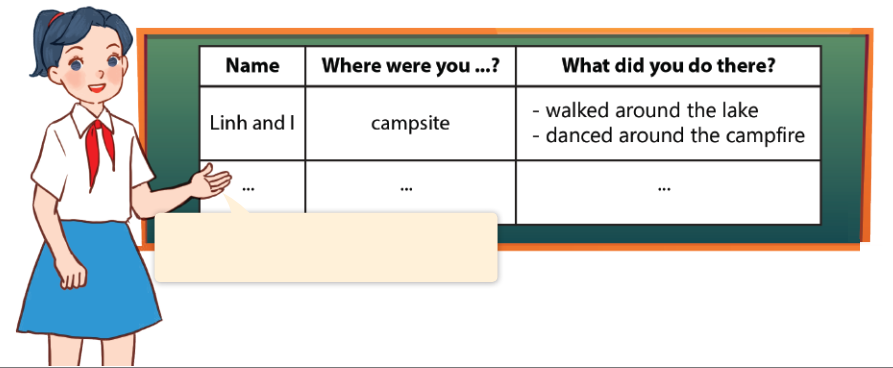 Last summer, Linh and I were at the campsite. We walked _______.
Last summer, Linh and 
I were at the campsite. We walked _______.
____________.
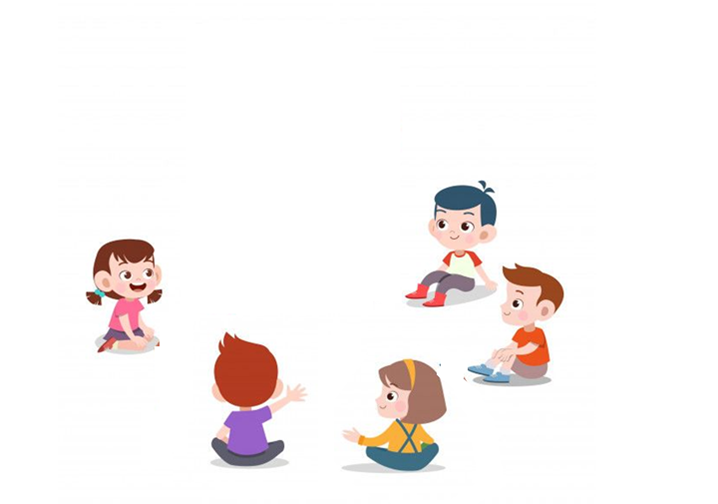 05
Fun corner and Wrap-up
23
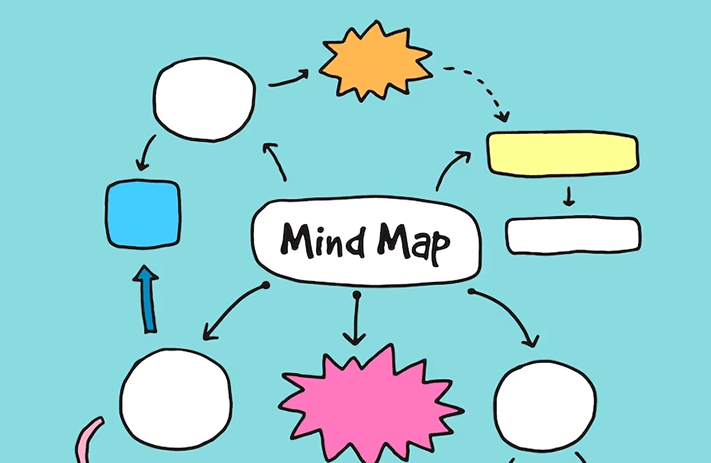 24
Our campsite day
Who?
What ____?
How ___?
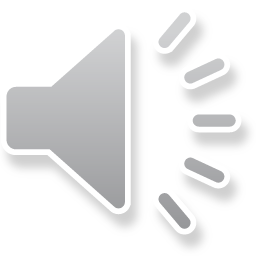 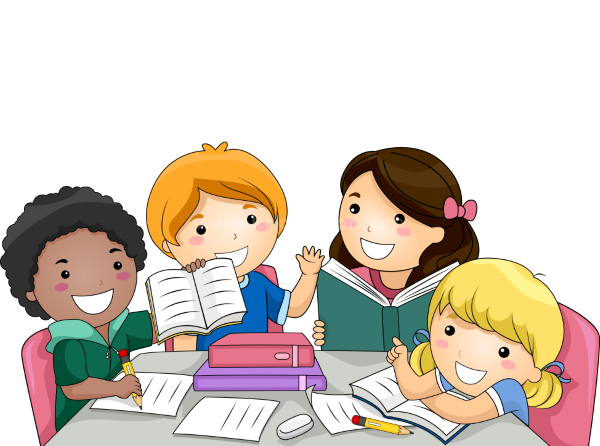 E.g. Linh
______
danced around the campfire
_________
E.g. happy
_____
______
25
Presention
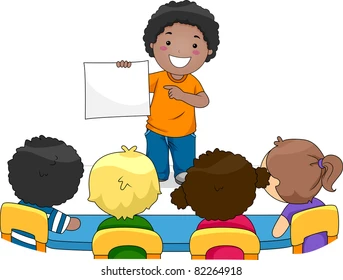 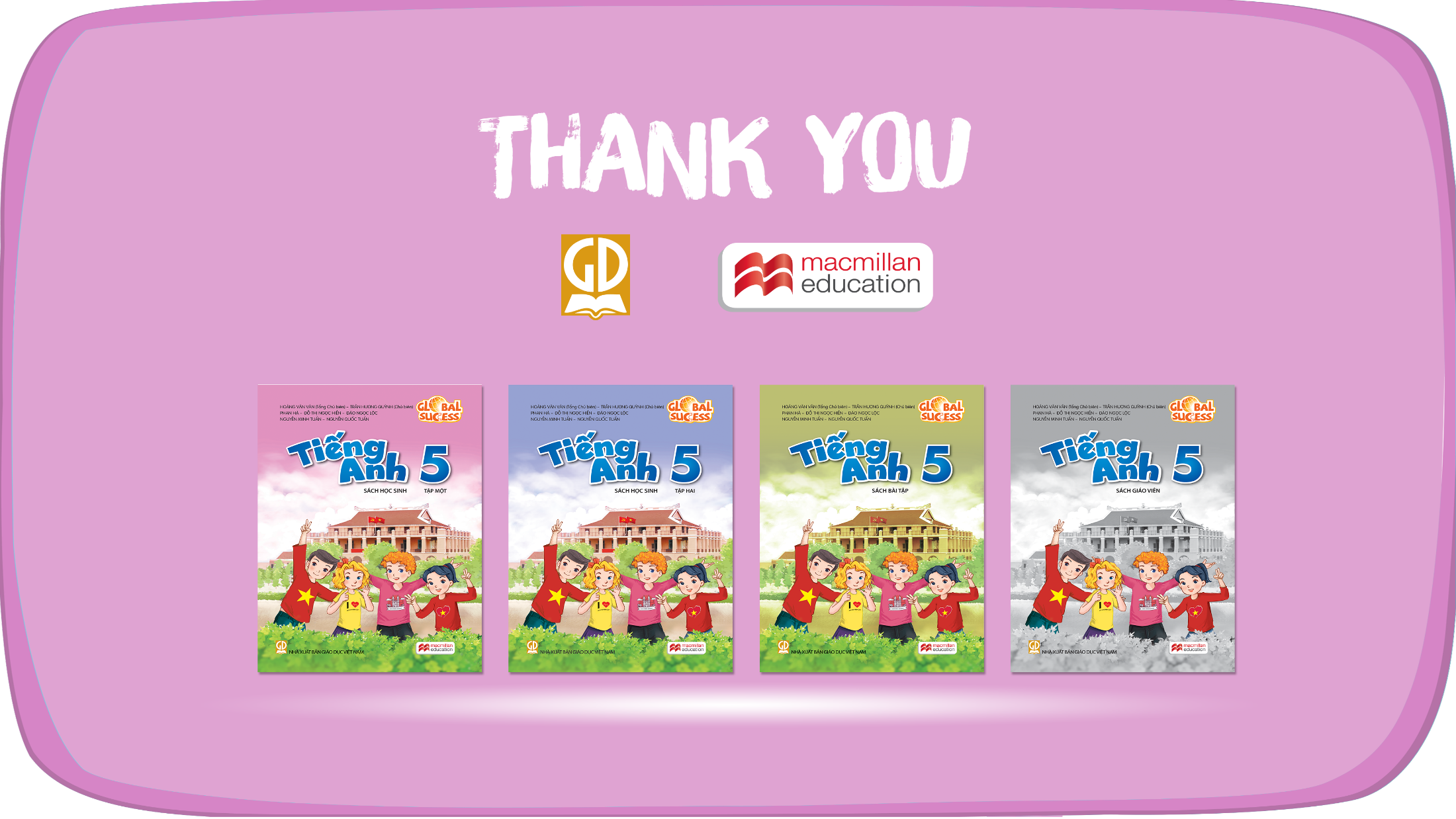 Website: hoclieu.vn
Fanpage: https://www.facebook.com/tienganhglobalsuccess.vn/